Factors of available soil water in Texas: Map Comparison project
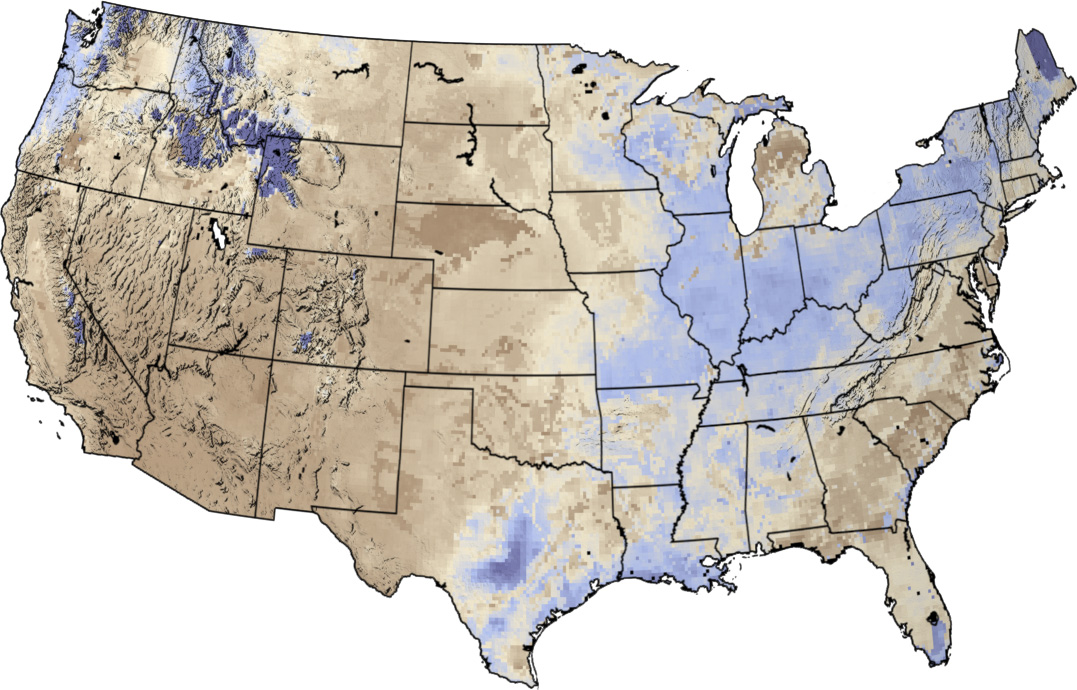 Brandon J. Okafor
Jackson School of Geosciences
Water Resources Arc GIS
Exercise 2: Why the difference in available soil water in Texas?
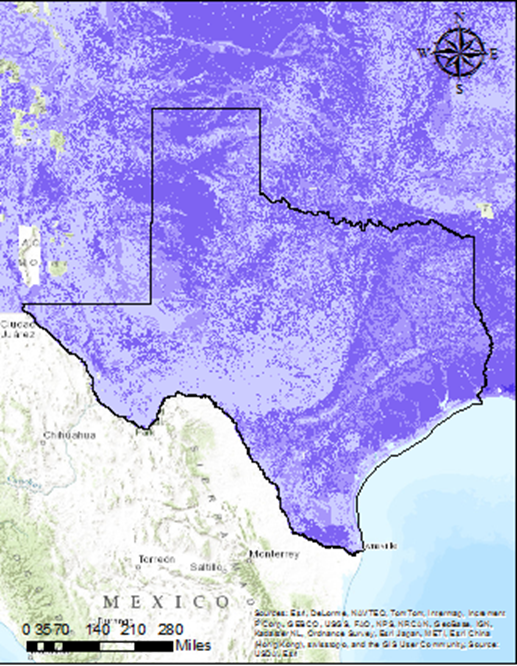 Edwards Aquifer two hydrogeological zones: Contributing and Recharge Zone

Southeastern Dipping limestone formations in recharge zone = Greater amount of soil = more available soil water

But is that it? What about soil type, land cover,  topographical relief, or actual geological units
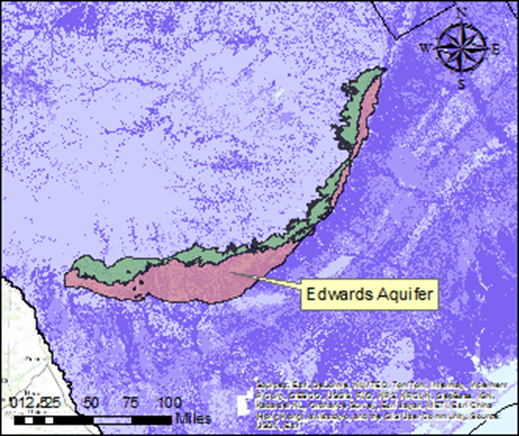 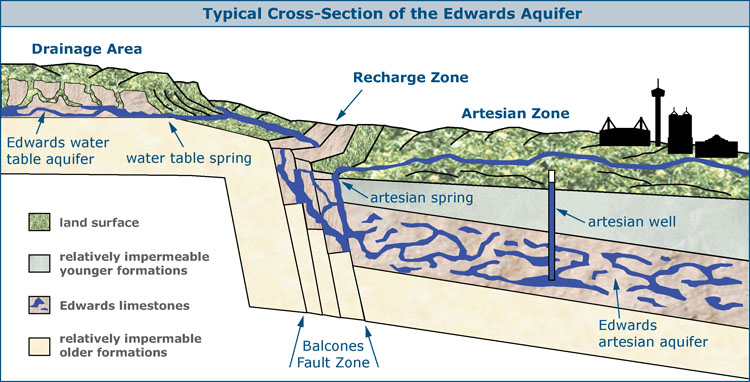 What did I do?
Compared the available soil water map with soil type, land cover, geological units, and river locations. (And if I have time topographical relief)

Looked at Texas as a whole and my field site (river dominated system)
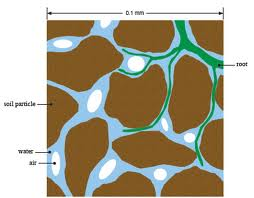 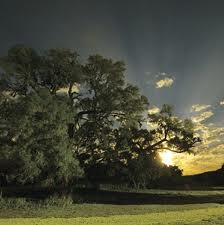 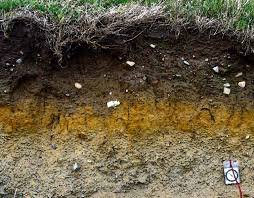 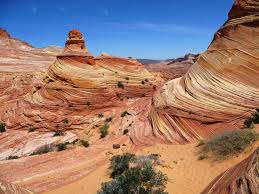 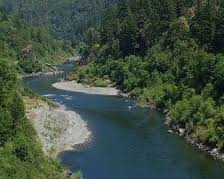 Geological History of Texas
Collision between North American Plate with  Eurpoean-African –South American Plate building a mounting range

River system that flowed westward creating a deltas on the coastline

Plates  separated  and geological events switched he flowing rivers eastward.  

Sediment pile led to the subsidence  of  the coast, creation of Balcones Fault  Zone (Edwards  Aquifer)

Sea level change creates the different Cenzoic sediment rocks 

Llano uplift exposing precambrian rocks  at the surface
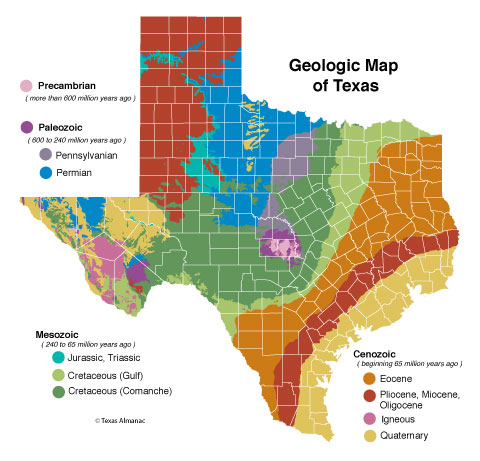 Soil Formations and Orders
S = ∫(Cl,o,r,p,t); Climate, Organisms, Relief, parent rock, time

12 soil orders, but only 3 will be important to this project
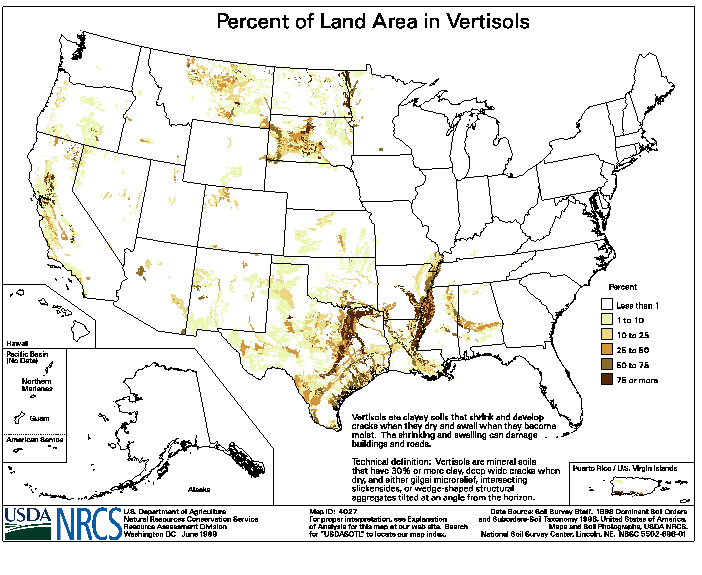 Vertisols

Clay rich soils that shrinks and swells due to water content

Typically located in Texas
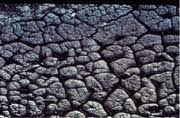 Soil Formations and Orders
S = ∫(Cl,o,r,p,t); Climate, Organisms, Relief, parent rock, time

12 soil orders, but only 3 will be important to this project
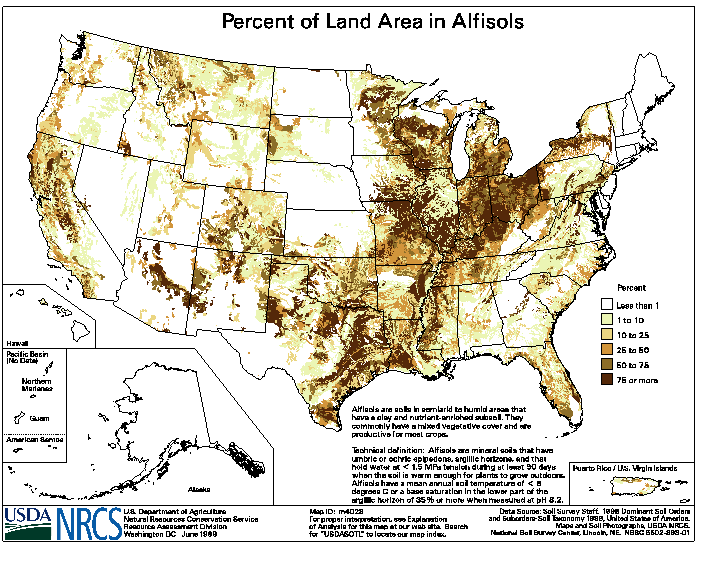 Alfisols

Moderately leached soils formed under forests

Typically located in warm and humid/sub-humid  regions
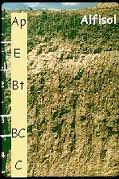 Soil Formations and Orders
S = ∫(Cl,o,r,p,t); Climate, Organisms, Relief, parent rock, time

12 soil orders, but only 3 will be important to this project
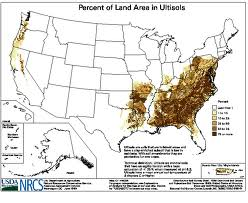 Ultisols

Acidic soils with strong leaching of nutrient to plants ( Ca, Mg, K)

Typically located in humid, temperate, and tropical  regions
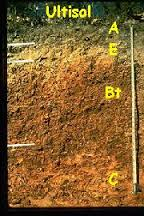 Results: Texas
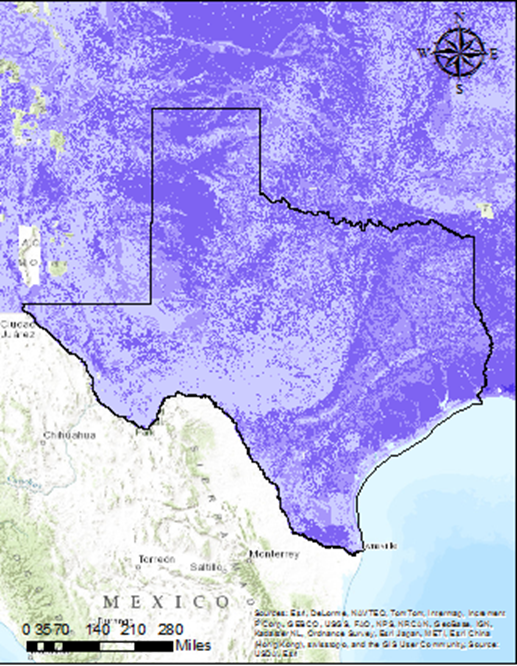 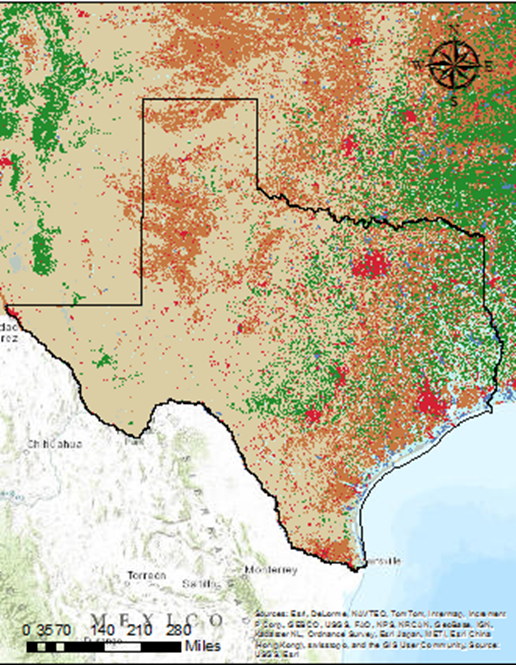 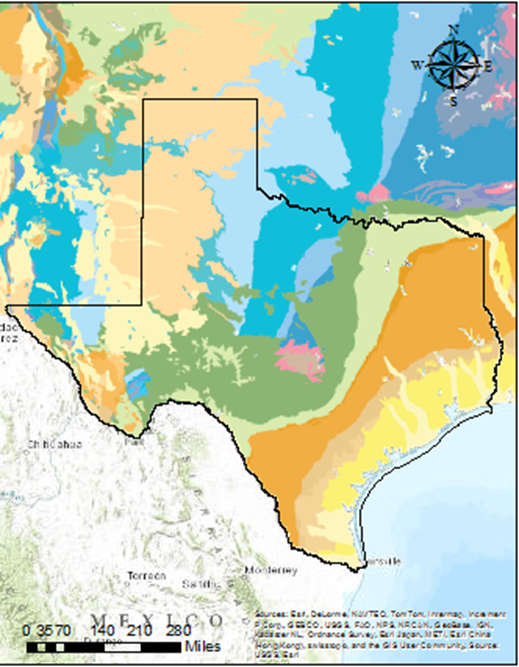 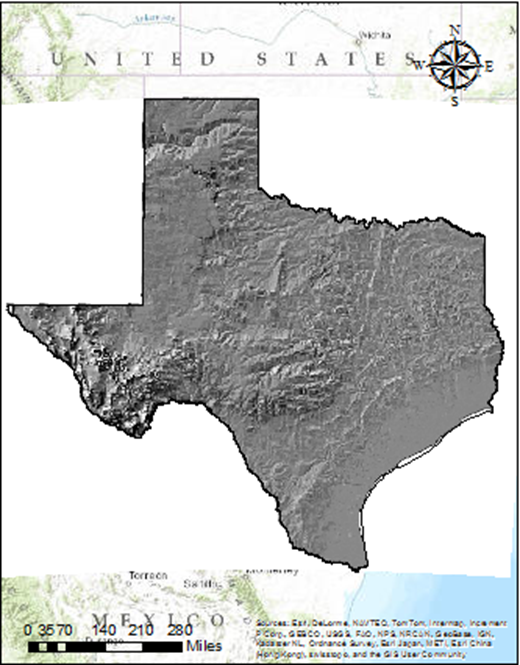 Where is the field site?
Richland Creek Wildlife Management Area, Fairfield, TX

Floodplain of the Trinity river

Highly vegetated and mostly covered with Vertisols
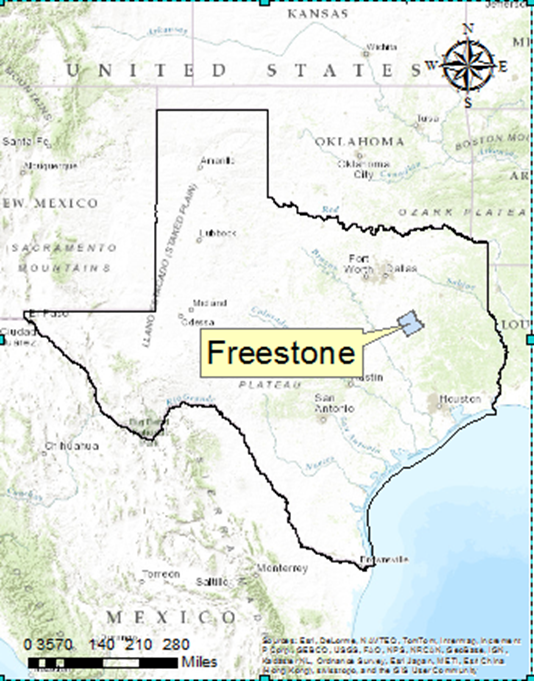 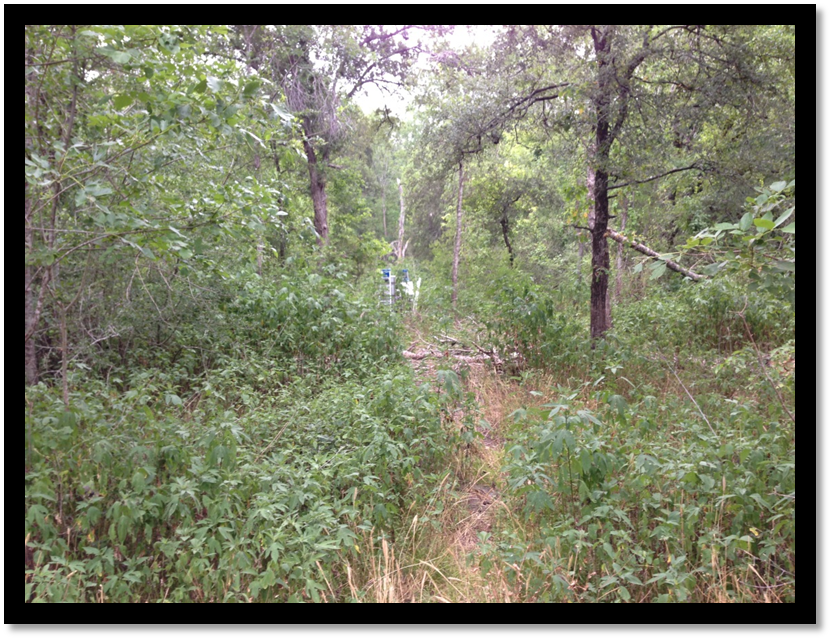 Results: Field Site
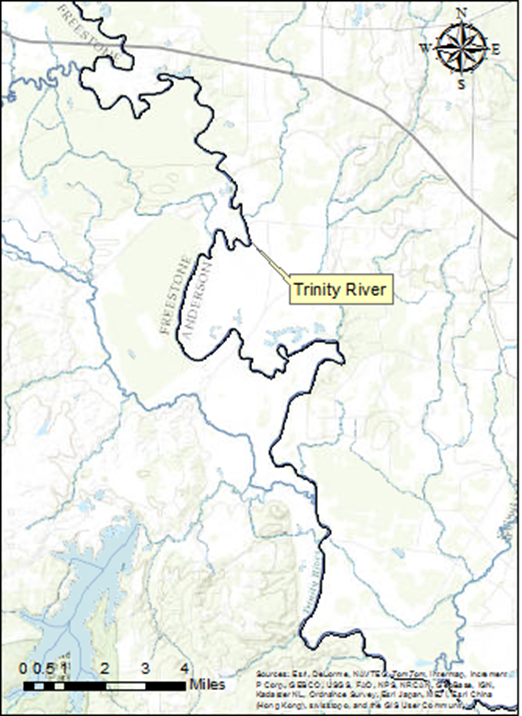 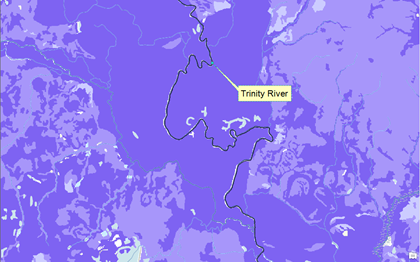 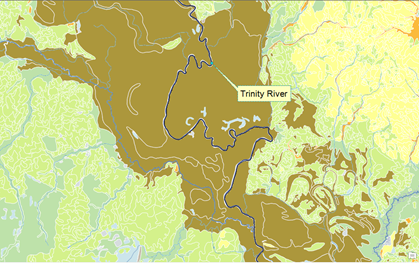 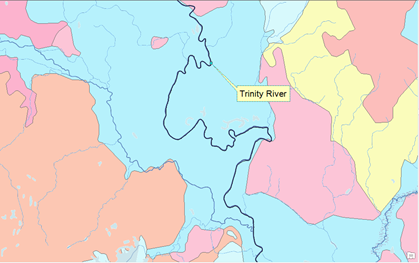 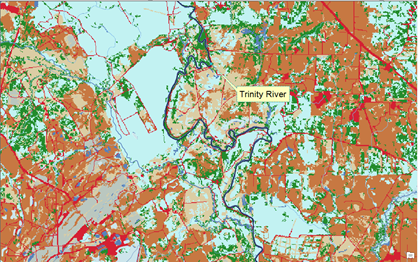 [Speaker Notes: Open Water (pixel value = 11)
    Snow/Ice/Barren (pixel values = 12, 31)
    Development (pixel values = 21, 22, 23, 24)
    Forest (pixel values = 41, 42, 43)
    Shrub/Scrub/Grassland (pixel values = 52, 71)
    Agriculture (pixel values = 81, 82)
    Wetland (pixel values = 90, 95)]
Conclusion
There are multiple factors that affect available soil water, making this property of soil very complex.

These factors are all connected and leads to the development of soils.

Rivers channels will not change the relationship between available soil water and the other factors, but will alter each factor individually.
Thank You!Any Question?Oh and Thank you David Maidment!